EECS 498Advanced Embedded Systems
Lecture 10:
Power review, Switching power supplies, Start on signal integrity
Class stuff
Exam answers posted
Camera group hasn’t seen me yet
Sign up for design expo
Dec 6th!
Which groups haven’t?
Nov 8th is last day to order PCBs
Milestone 2 next Monday
One page summary/memo of 
Where you are
What you are behind on
What you need help with
Meeting as before
EE review
Exam made it clear I needed to review some basics:
V=IR
P=I2R and P=VI
What if I just have V and R?
Review question
What is the voltagedrop across the resistorthat has .1A flowing through it?The 10A resistor?
How much power is lostin the bottom resistor?
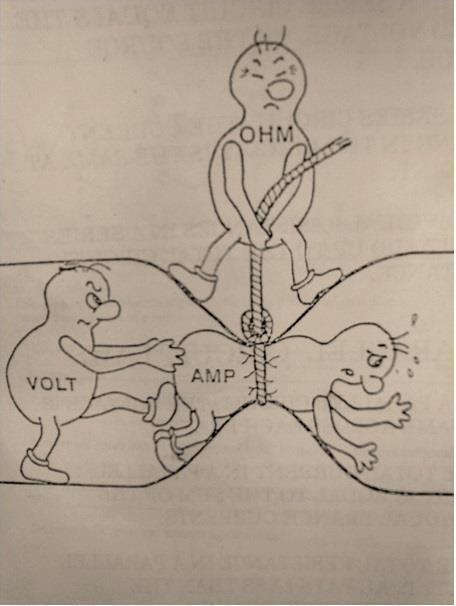 3.3V
12V
0.1A
10A
0.05Ω
[Speaker Notes: .1A+10A=10.1A*.05Ω=.505V, so we have a bit less than 2.8V!
10.1^2~=100 * 0.05=5Watts!]
Review: Power Distribution Network
Talked a lot about keeping the power supply voltage constant.
Should think of situation as follows:



If the processor drops 3.3V and uses 100mA, what is it’s effective resistance?
If the power supply is 3.3V, the processor uses 100mA and the total resistance of the PDN (Power distribution network) is .01Ω, what voltage does the processor really see?
Input
PDN
Processor
Output
PDN
Review: Power integrity (1/2)
Processors and other ICs have varying current demands
Sometimes at frequencies much greater than the device itself runs at
Why?
So the power/ground inputs need to be able to deal with that.
Basically we want those wires to be ideal and just supply how ever much or little current we need.
If the current can’t be supplied correctly, we’ll get voltage droops.
How much power noise can we accept?
Depends on the part (read the spec).  
If it can run from 3.5V to 5.5V we just need to insure it stays in that range.
So we need to make sure that given the current, we don’t end up out of the voltage range.
Basically need to insure that we don’t drop too much voltage over the wires that are supplying the power!
Review: Power integrity (2/2)
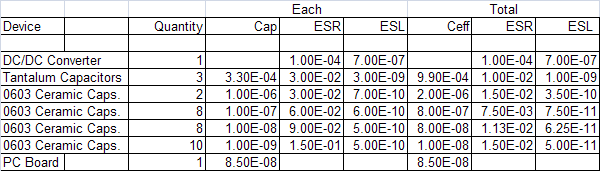 So we need the impedance of the wires to be low.
Because the ICs operate at a wide variety of frequencies, we need to consider all of them.
The wires themselves have a lot of inductance, so a lot of impedance at high frequencies.
Need to counter this by adding capacitors.
Problem is that the caps have parasitic inductance and resistance.
So they don’t help as well as you’d like
But more in parallel is good.
Each cap will help with different frequency ranges.
We also can get a small but low-parasitic cap out of the power/ground plane.
Finally we should consider anti-resonance*.
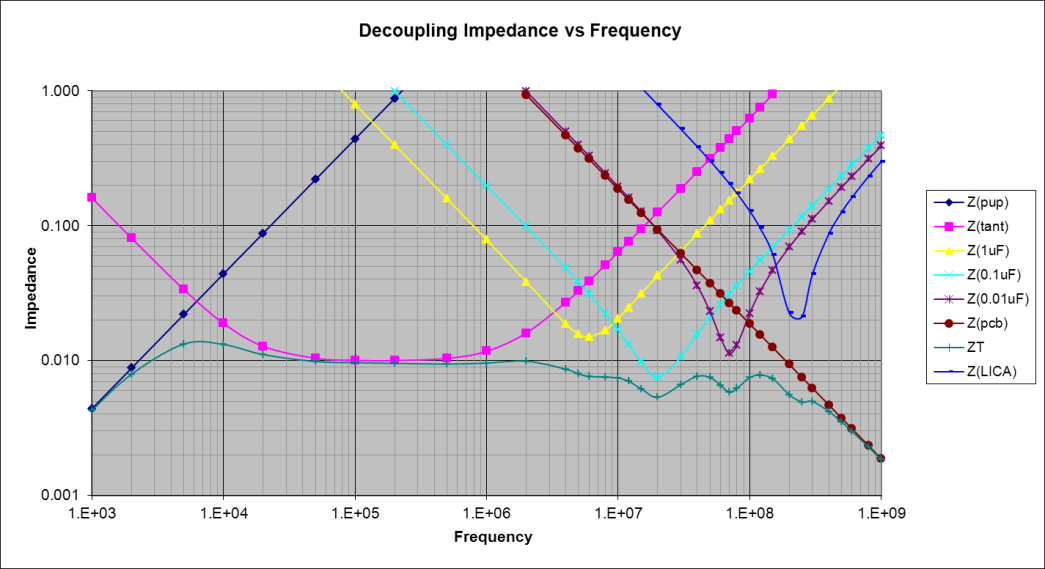 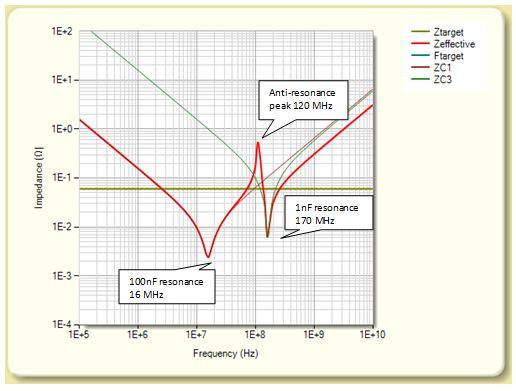 * http://www.n4iqt.com/BillRiley/multi/esr-and-bypass-caps.pdf provides a very nice overview of the topic and how to address it.
Battery review: Lots of terms
Capacity
The amount of electric charge it can store, typically measured in mAh

Charge Density
Charge/Volume, measured in mWh/cm^3 or mWh/kg

Charge Limit
The maximum voltage the battery can produce under ideal conditions
Primary Cells
Non-rechargeable (disposable) batteries
Secondary Cells
Rechargeable batteries

Lifetime
Primary Cells - "self discharge", how long the battery lasts when not in use.
Secondary Cells - recharge limits
Cycle Life
The number of charge cycles until battery can no longer reach 80% maximum charge
Battery review: Peukert Effect
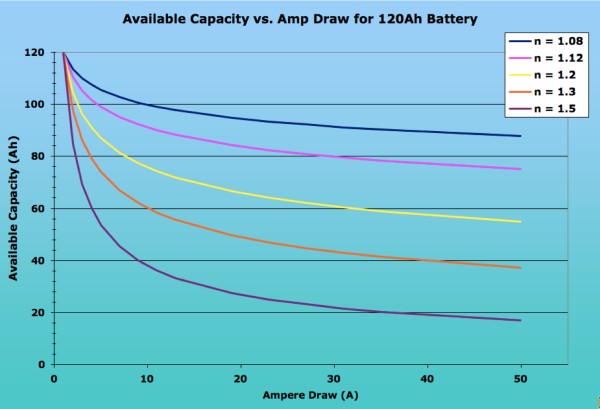 Image from http://www.vonwentzel.net/Battery/00.Glossary/
But wait…
Peukert numbers are all over the map
No one value for a given type of cell
I’ve found lead-acid car batteries with values from 1.1 to 1.4 (huge variation)  
And it is generally agreed LA will have this value move depending on how you drain it.  
They hate constant draw, do high-current short draws well…
Other batteries have their ownproperties…
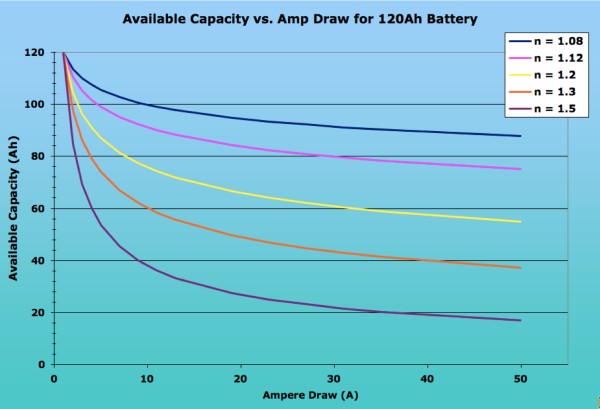 DC converters
Outline
What are DC converters?

Linear regulators
LDOs
Switching converters
Large parts of this section on converters come from Eric Lin
What are DC converters?
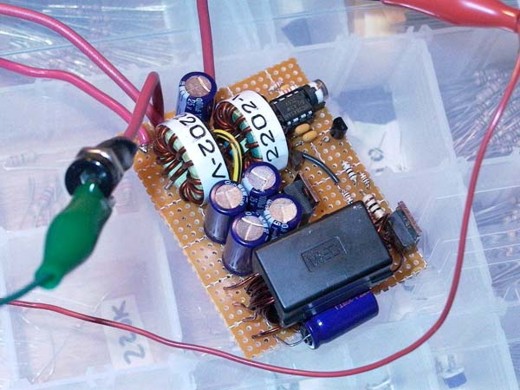 DC converters convert one DC voltage level to another.
Very commonly on PCBs
Often have USB or battery power
But might need 1.8V, 3.3V, 5V, 12V and -12V all on the same board.
On-PCB converters allow us to do that
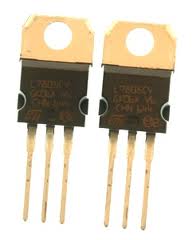 Images from http://itpedia.nyu.edu/wiki/File:V_reg_7805.jpg, http://www.electronics-lab.com/blog/wp-content/uploads/2007/10/p1000255.JPG
Different types of DC converters
Linear converters
Switching converters
Simpler to design
Low-noise output for noise-sensitive applications
Can only drop voltage
And in fact must drop it by some minimum amount
The larger the voltage drop the less power efficient the converter is
Can be significantly more complex to design
Worth avoiding for this class unless you have to do it.
Can drop voltage or increase voltage
“buck” and “boost” respectively
Generally very power efficient
75% to 98% is normal
Characteristics of DC Converters
1. Power Wasted (as Heat)
Linear converters waste power = (Vin– Vout)*Iload 
Example
12 V battery supplying 5V to each device
Microcontroller that draws 5mA 
Ultrasonic rangefinder that draws 50mA
Use LM7805 (linear regulator) to drop 12V to 5V
Power wasted = (12V – 5V) * (0.050A + 0.005A) = 0.385W
Which is actually more than the power consumed!
Is this acceptable?
Hope so, because the alternative (switching converter) is a lot more difficult. 
Switchers generally waste a more-or-less fixed percent
Say 15% or so…
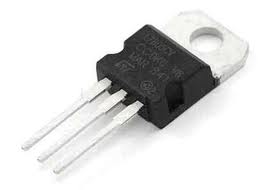 http://www.dimensionengineering.com/info/switching-regulators is the source for this example.  They go into more detail on their site.
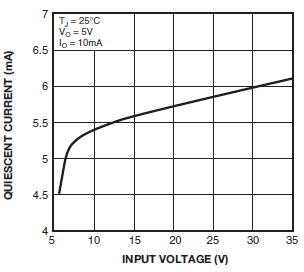 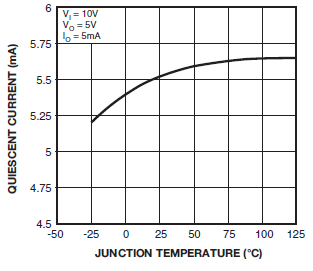 Diagrams from http://www.fairchildsemi.com/ds/LM/LM7805.pdf
3. Noise
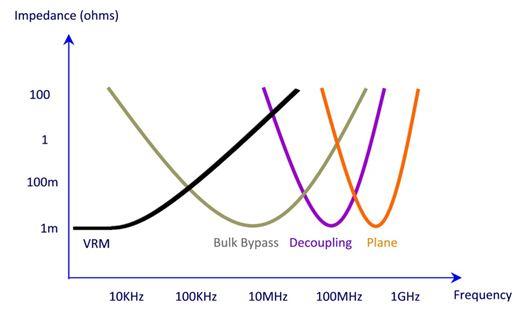 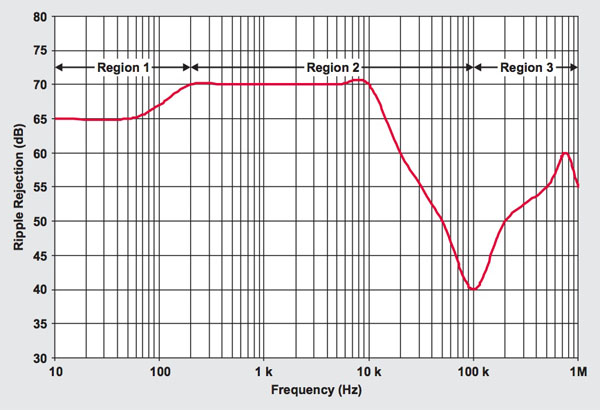 Typical PSRR profile for  an LDO, 40dB @ 100kHz
Graph from digikey http://www.digikey.com/us/en/techzone/power/resources/articles/hybrid-power-supplies-noise-free-voltages.html
[Speaker Notes: PSRR is the signal to noise ratio on the output and noise could be white noise or anything else]
4. Caps and ESR.
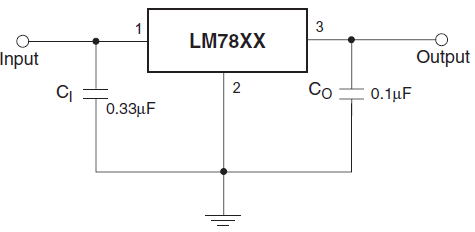 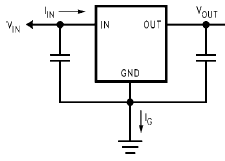 Linear LM7805
LDO LM2940
Diagrams from http://www.fairchildsemi.com/ds/LM/LM7805.pdf and http://www.ti.com/lit/ds/symlink/lm2940-n.pdf
4. Caps and ESR.
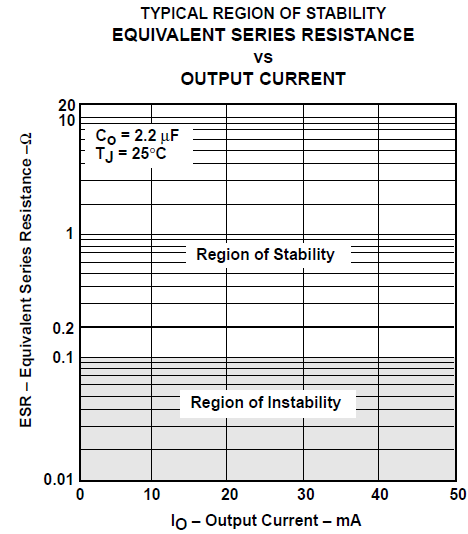 http://www.bcae1.com/switchingpowersupplydesign/datasheets/ldoregulatorstabilityinfoslva115.pdf
4. Caps and ESR
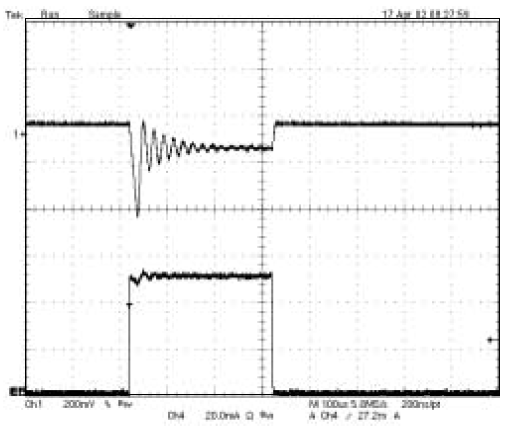 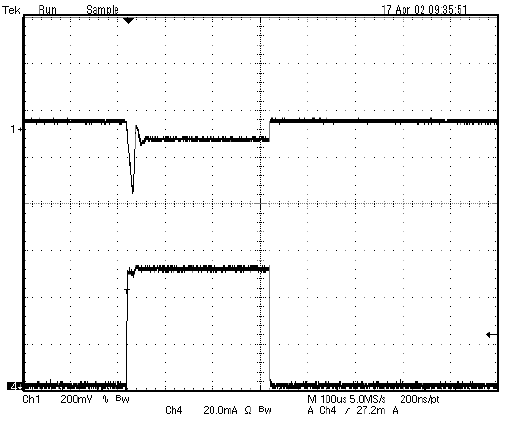 Quick look at the options
Linear converter
LDO
Switching converter
Buck
Boost
Buck-Boost
Linear Converters
LM7805 Linear Voltage Regulator Schematic
Now let’s look at linear converters and its LDO variety
In general linear converters…
Acts like a variable resistor
Drop voltage by heat dissipation through the network of resistors
Often have a fairly high minimum voltage drop.
If you want to drop less, need a specific type of linear converters
“low-drop out” or LDO
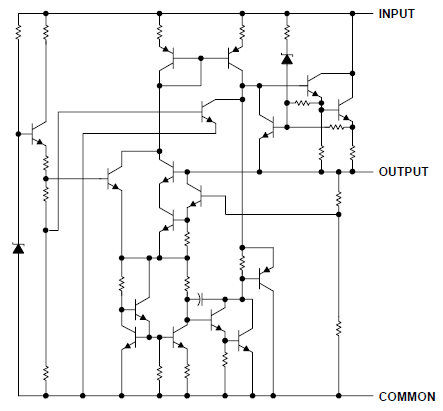 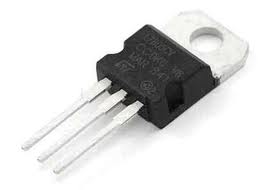 All this fits in the IC!
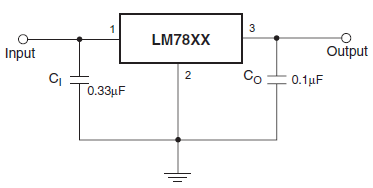 Diagrams from http://www.fairchildsemi.com/ds/LM/LM7805.pdf
Linear Converters - LDO
What are low-dropout regulators(LDO)?
LDOs are more complex linear regulators, using a transistor and error amplifier for negative feedback
Larger capacitor is now needed
Inherently, the capacitors will have equivalent series resistance that will also contribute to noise reduction. This will be discussed in later slides
Also implemented as ICs like the other linear regulators
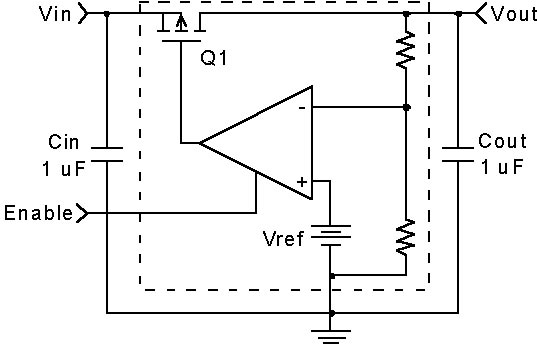 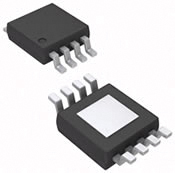 LP5900
Generic LDO schematic
Switching Converters
Once you leave the realms of linear converters it gets more complex.
Introducing common switching converters!
All include a diode, transistor, inductor and a capacitor
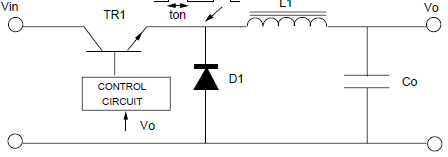 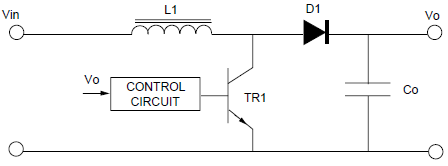 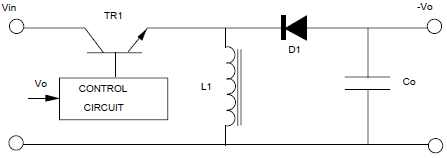 Schematics are from http://www.nxp.com/documents/application_note/APPCHP2.pdf
Functionality – Switching Converters
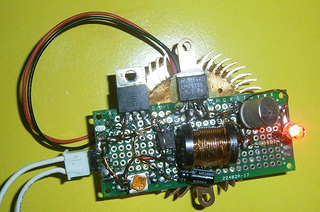 Common switching converters
Converters now includes a transistor and diode used for switching and an inductor as energy storage.
In general, a switching converters works by controlling the frequency and duty cycle that the transistor is operating at
Similar to linear converters, most of the work is already done.
Only have to pick IC with the right parameter and follow the datasheets given for appropriate inductors and capacitors.
Size of inductor in relation to the rest of the component
Example switching regulator from http://ycprojects.wordpress.com/
Functionality – Switching Converters
Functionality – Switching Converters
Common switching converters
In addition to filtering and maintaining a constantoutput, inductors/capacitors will also have effect on the transient response. As you can see on the right,depending on the values of the inductor/capacitor the current flow and the transient response timewill be different.
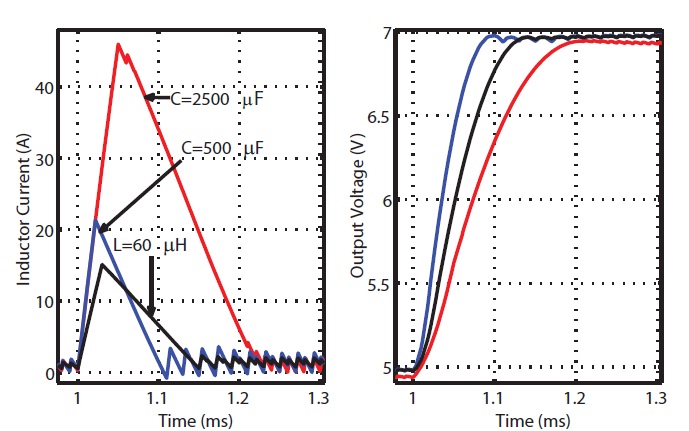 Functionality – Buck
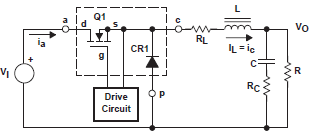 Functionality – Buck
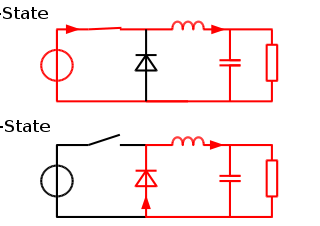 Buck: switch on
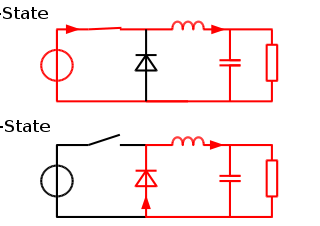 Buck: switch off
Functionality – Switching Converters
Common switching converters
In switching converters, load current and voltage is largely determined by the operation of transistor switching
The duty cycle of the switching will determine the mode each converter operate at various loads
Continuous Mode
The inductor current will never fall to zero when the switch is off
Smaller current peak during operation
Discontinuous Mode
Inductor current will reach zero before the end of the full duty cycle
Each mode has its advantages and disadvantages depending on the switching converters. 
In generally it’s how they change the frequency response.
Functionality – Buck
Common switching converters
Continuous mode
Discontinuous mode
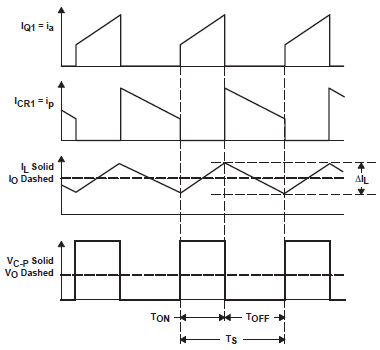 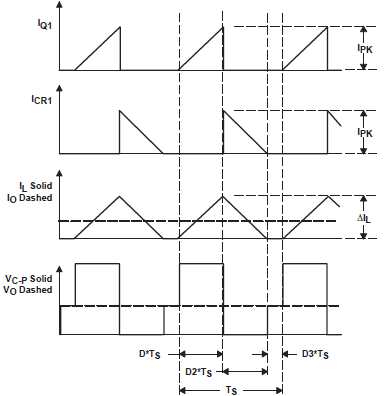 [Speaker Notes: Add cite]
Functionality – Buck
Common switching converters
Continuous mode
Discontinuous mode
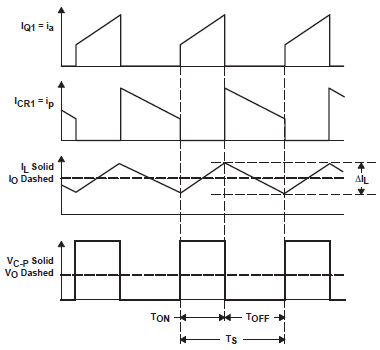 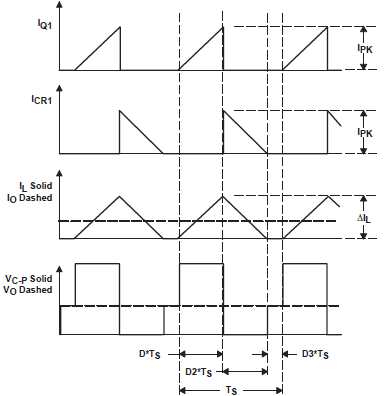 Functionality – Buck
Common switching converters
Continuous mode
Discontinuous mode
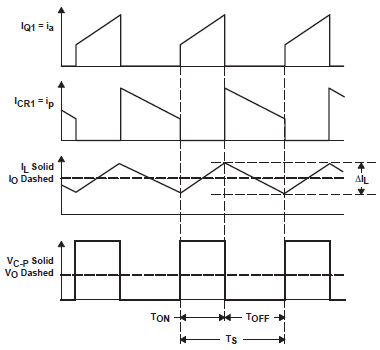 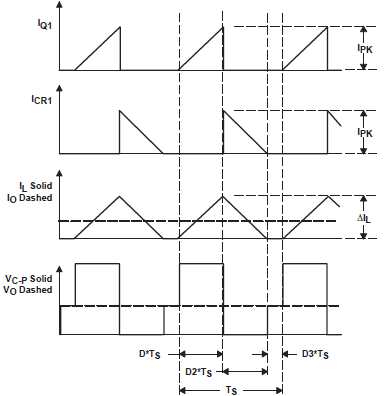 During the off time there is now forward bias current flowing through the diode from inductor discharging
This is also when the inductor starts discharging so the current starts to ramp down
Functionality – Buck
Common switching converters
Continuous mode
Discontinuous mode
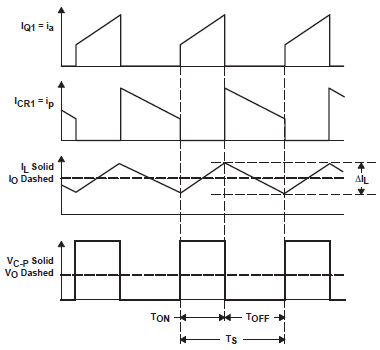 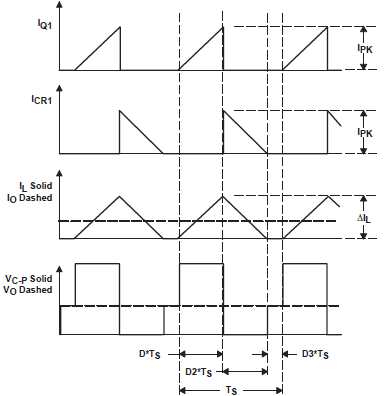 Functionality – Buck
Common switching converters
Continuous mode
Discontinuous mode
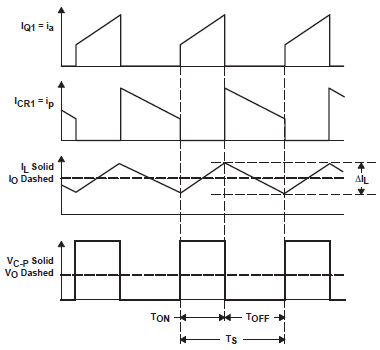 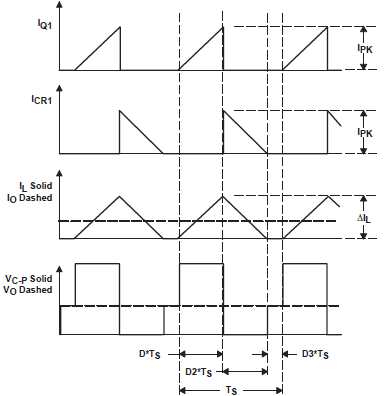 Functionality – Boost
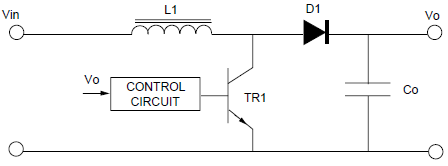 Generic boost schematic
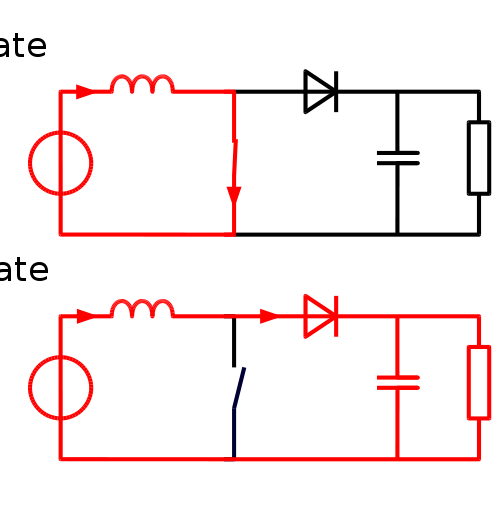 Boost: on state
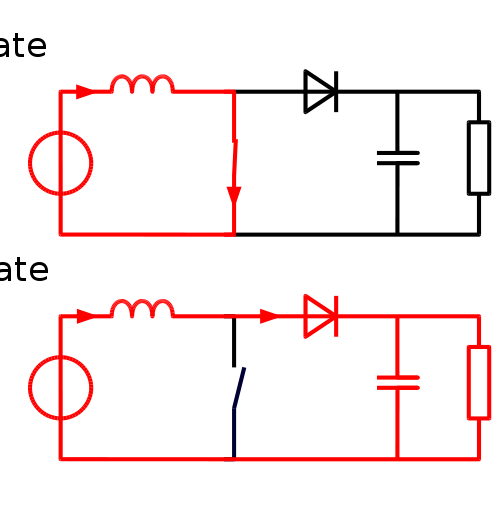 Schematics from http://en.wikipedia.org/wiki/Boost_converter
Boost: off state
Functionality – Switching Converters
Common switching converters - Boost
Continuous mode
Discontinuous mode
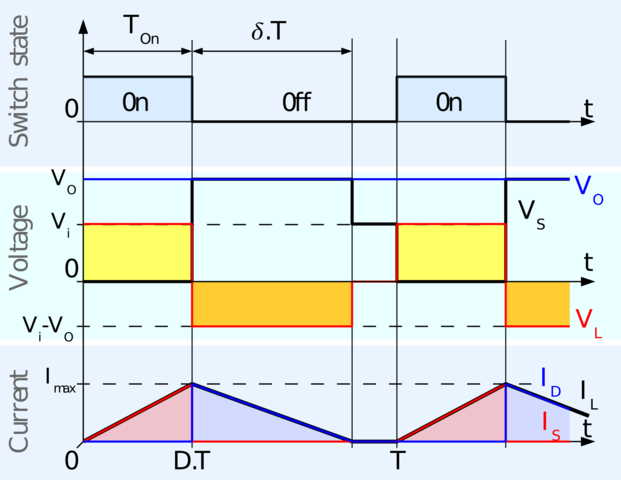 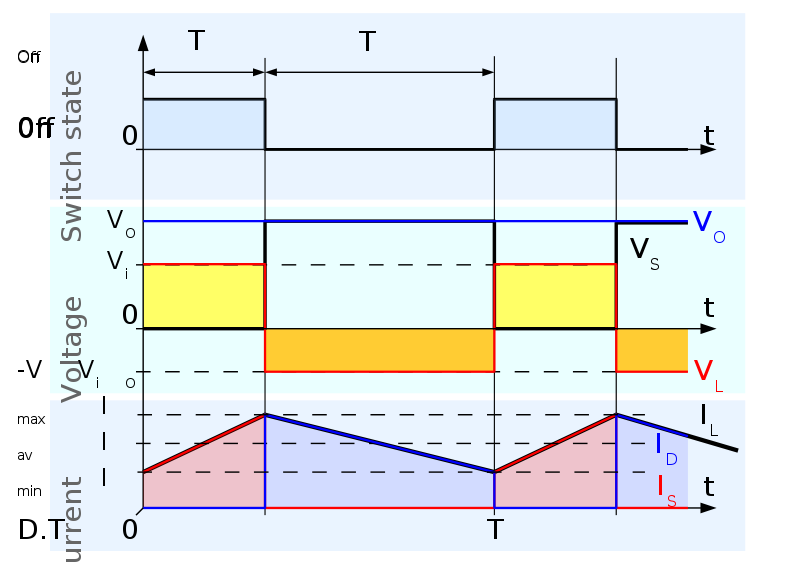 Schematics from http://en.wikipedia.org/wiki/Boost_converter
Functionality – Switching Converters
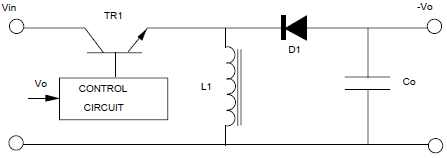 Generic buck- boost schematic
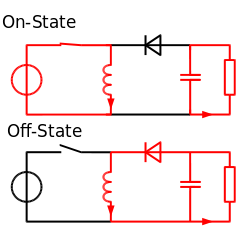 Buck-boost: on state
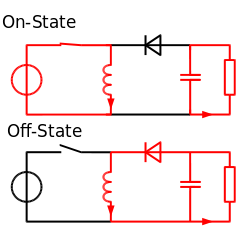 Buck-boost: off state
Schematics from http://en.wikipedia.org/wiki/Buck%E2%80%93boost_converter
Functionality – Switching Converters
Picking converters
Hopefully at this point you can start to see how much more complicated a switching converter is relative to a linear converter
Every change made to the capacitor, inductor, transistor or diode will have an significant effect in not only the efficiency of each converter but also the life and way they operate
Fortunately it won’t be the end of the world if you decide to use switching converters
Using mic2168a, a controller for buck converter, as example. We can see not only do they provide information on the controller but also the external components needed for proper functionality (9pages!).
ON semiconductor also provide a detailed published paper on both linear and switching regulator, covering the theory and design consideration needed.
Picking converters
For those who aren’t as interested in all the technical details behind all this can refer to TI’s power management portal. 










You can just enter the parameters and TI will come up with recommendation
Other companies also offer similar things so you’re not stuck with only TI
Try Micrel, Freescale or other brands as needed.
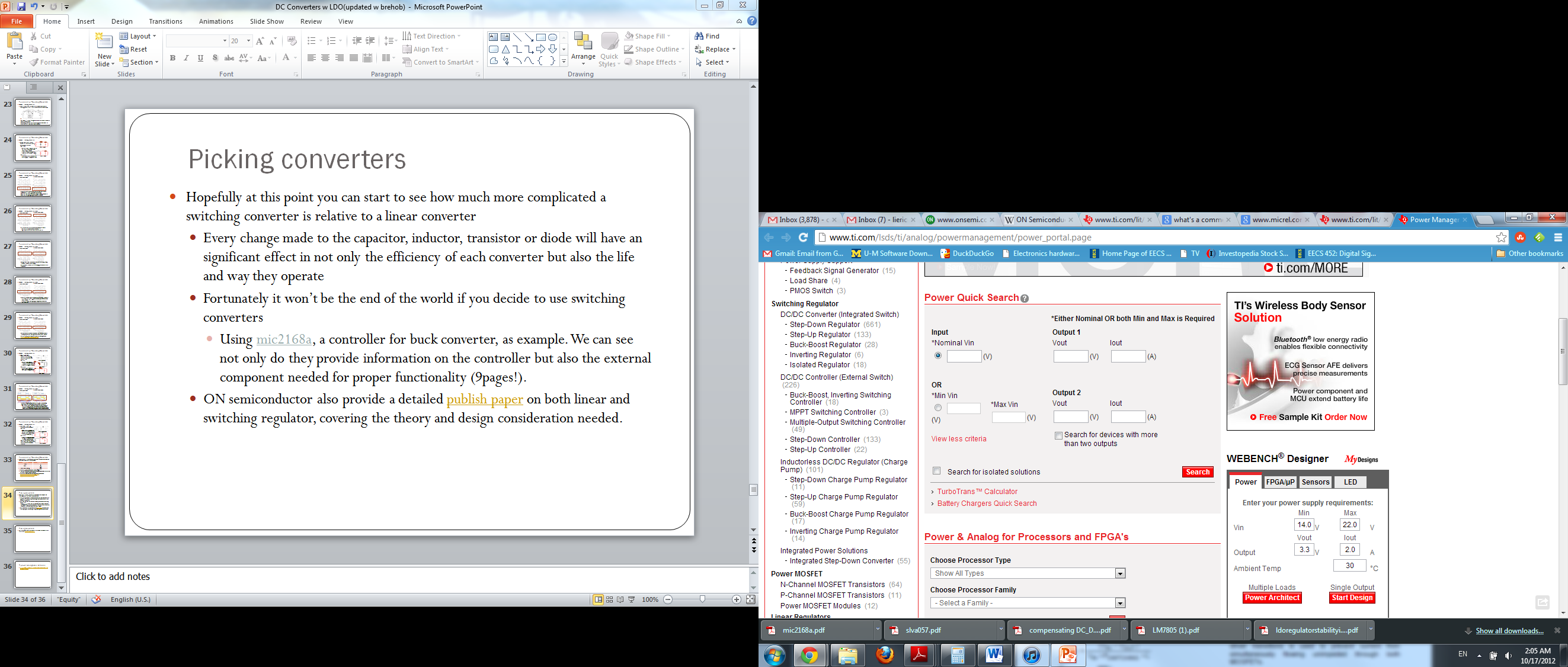 Back to review:
Return paths.
Ground isn’t ground.
This is an important rule.
Back to review question
What is the voltagedrop across the resistorthat has .1A flowing through it?The 10A resistor?
How much power is lostin the bottom resistor?
How does this relate to anything?
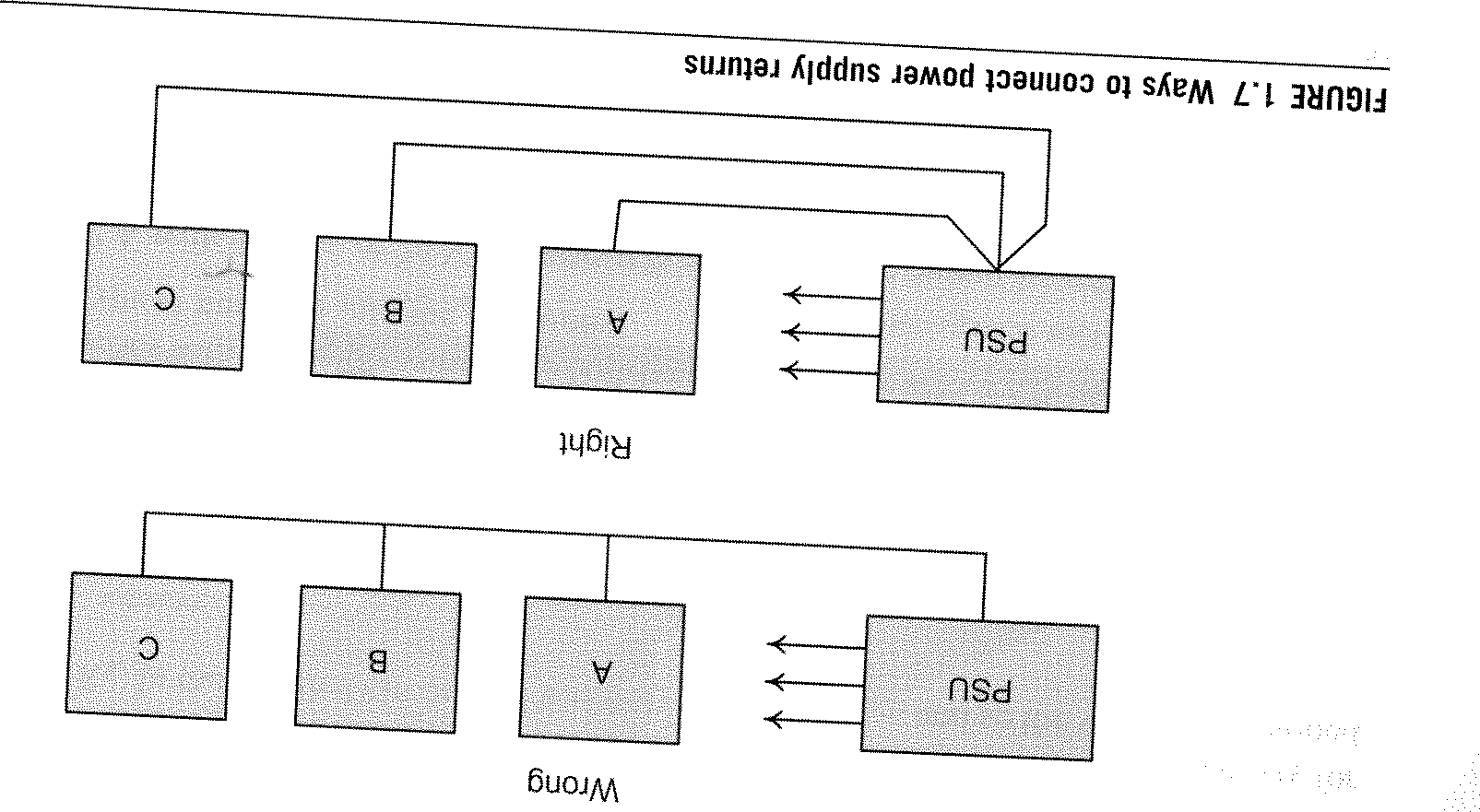 3.3V
12V
0.1A
10A
0.05Ω